NKNU EE
實驗規則
實驗分組
兩人一組
電子通訊實驗室
材料分配
每組一盒電子材料、CABLE、電源接線
損壞可更換、遺失不補，學期結束需繳回。
實驗報告
上課繳交當週預習報告
課後兩週上課繳結果報告
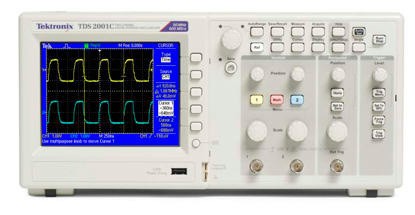 NKNU EE
通訊系統實驗-實驗規則
教師講解(不提供除錯)
學生實作(助教可提供諮詢)
諮詢教師僅限於觀念問題，若涉及
接線錯誤 (扣成績20分)
設備未檢查是否正常(扣成績10分)
零件有問題未能自行排除(扣成績10分)
纜線問題未能察覺(扣成績10分)
麵包板問題未能察覺(扣成績10分)
NKNU EE
準備工具
麵包板
三用電表
剝線鉗或斜口鉗
USB 隨身碟(記憶卡)
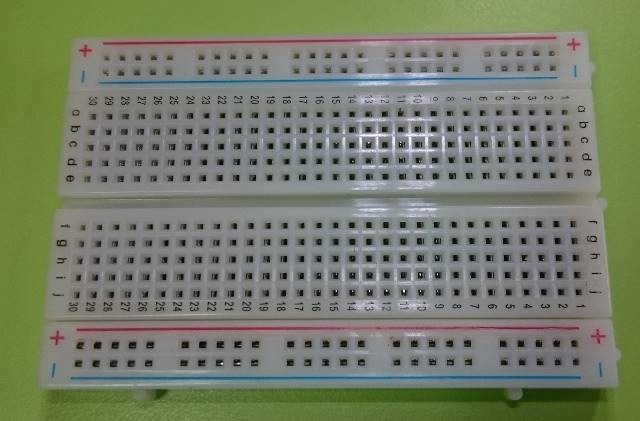 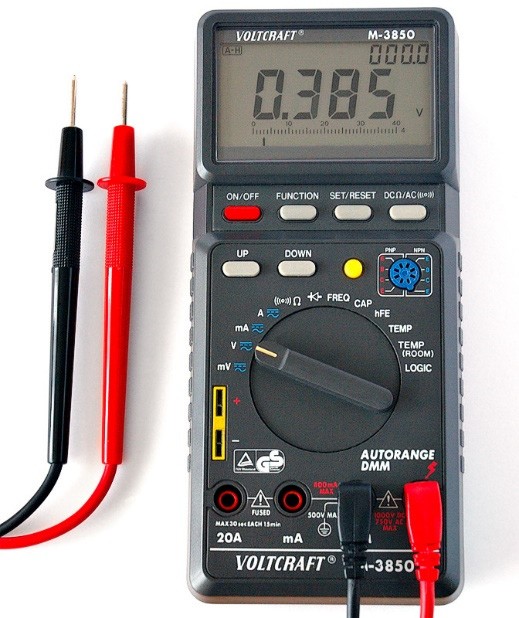 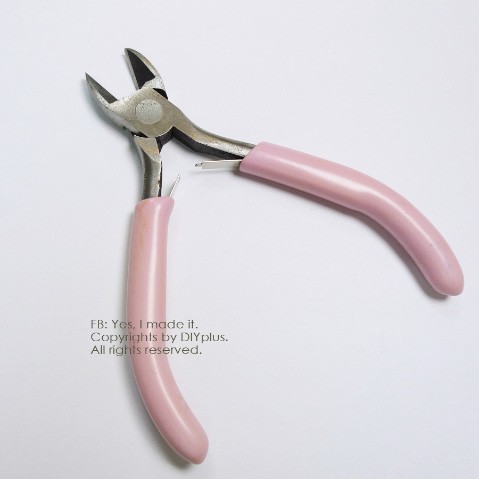 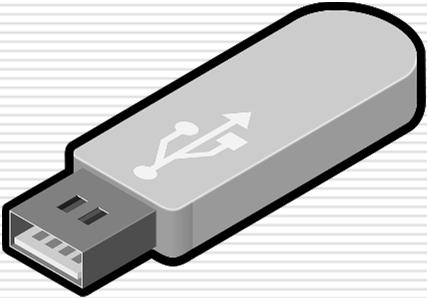 NKNU EE
通訊系統方塊圖
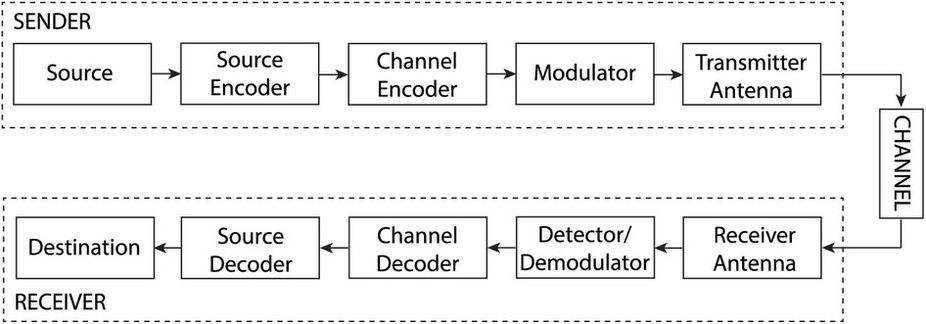 NKNU EE
通訊系統實驗設備 -	示波器
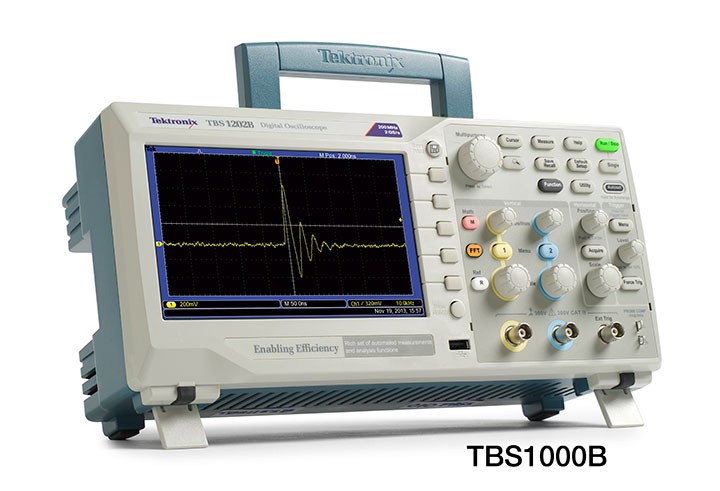 NKNU EE
通訊系統實驗設備 -	訊號產生器
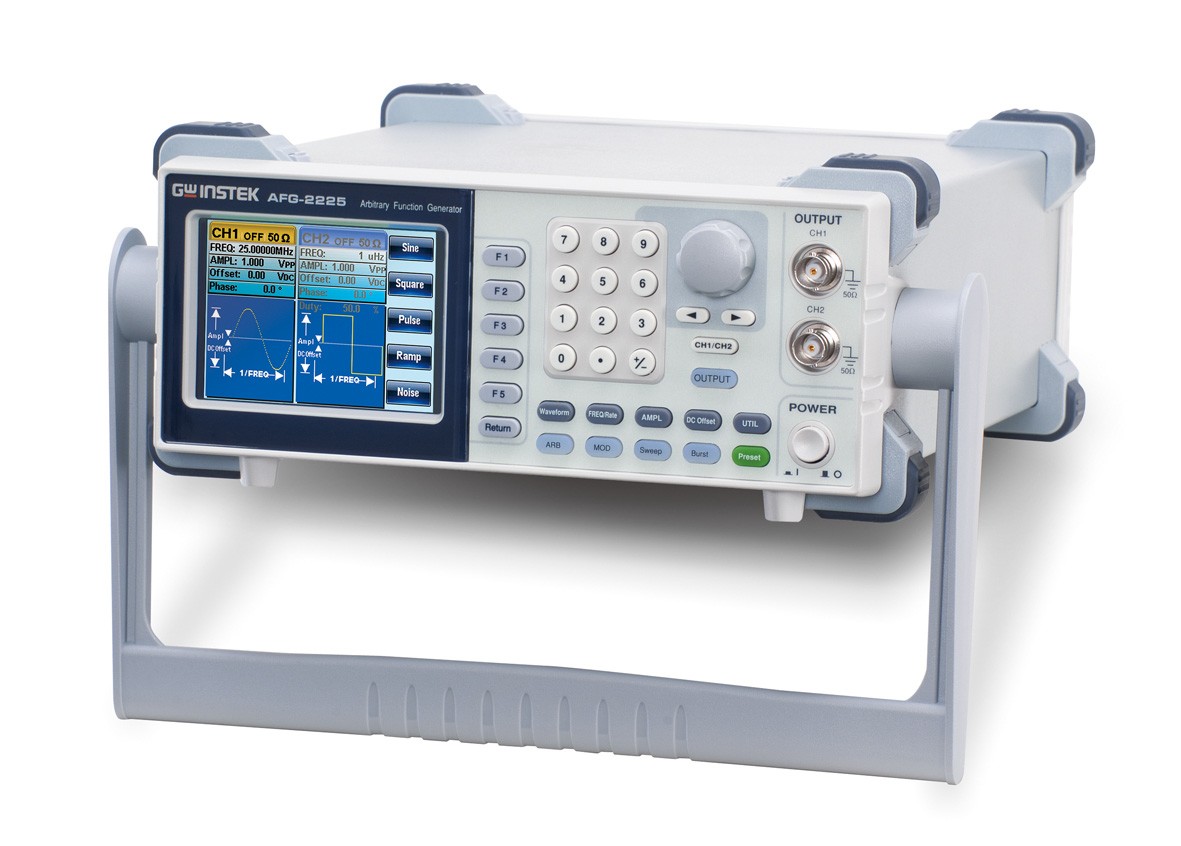 NKNU EE
通訊系統實驗設備 -	直流電源供應器
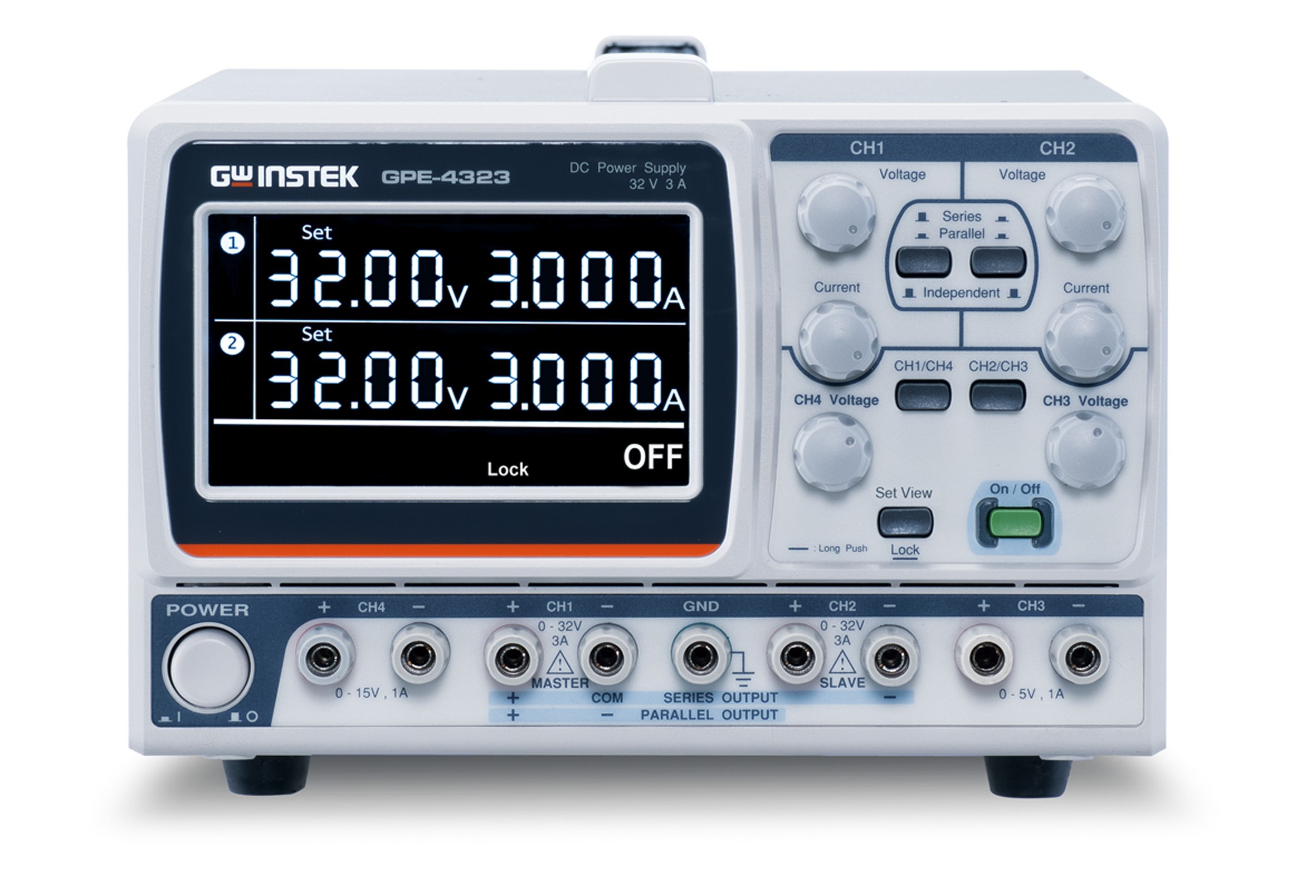 NKNU EE
報告格式
A4單面，以釘書機裝訂左上角，不要使用透明夾
預習報告
實驗電路佈線圖(Layout)
IC 零件datasheet
電阻、電容、電感等元件值讀取法 (第一次報告)
結果報告
實驗目的、基本原理
實驗數據、圖表
課本問題回答
心得
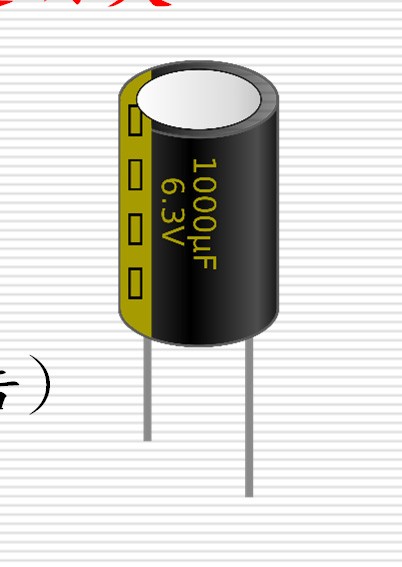 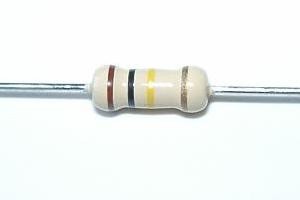 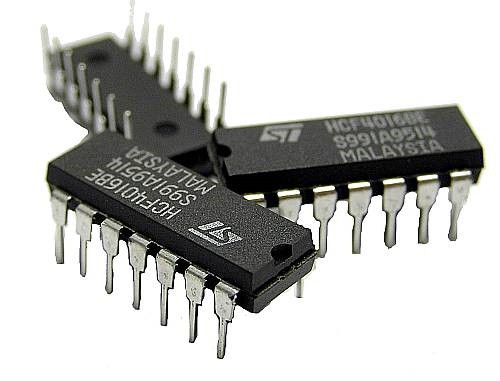 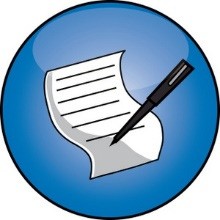 NKNU EE
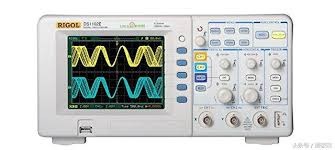 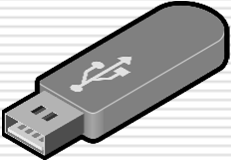 上課方式
實驗結果
以記憶卡儲存結果嵌入WORD檔，由印表機輸出
問題詢問
同儕討論 => 兩位助教 => 老師
實驗補做時間
向助教預約登記，系辦借鑰匙
由代表負責實驗室上鎖與安全檢查
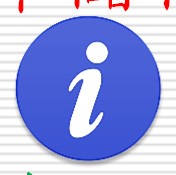 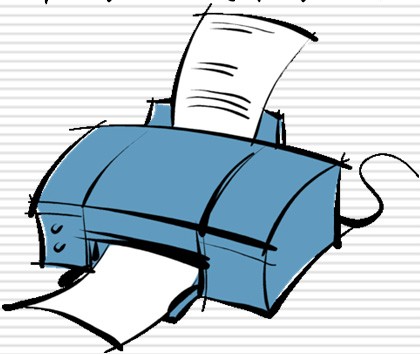 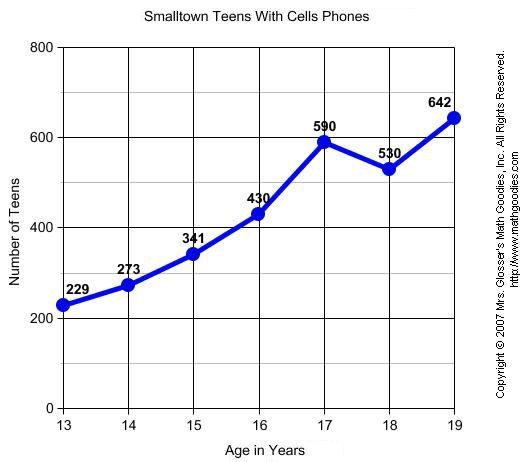 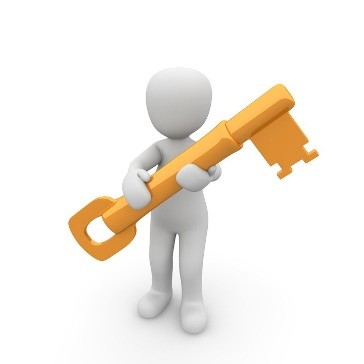 NKNU EE
評分標準
報告：70％（預習與結果報告）
期末上機考：30％
未到課該次實驗報告不予計分
遲交報告：每隔一週，分數打8折
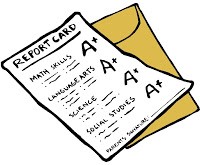 NKNU EE
電路繪製軟體	fritzing
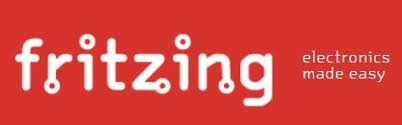 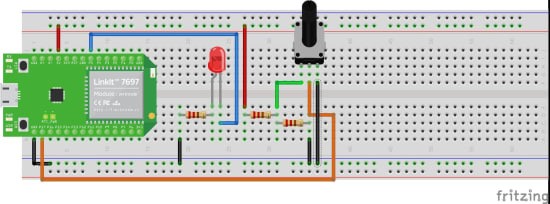 NKNU EE
Multisim (NI) 分析電路行為
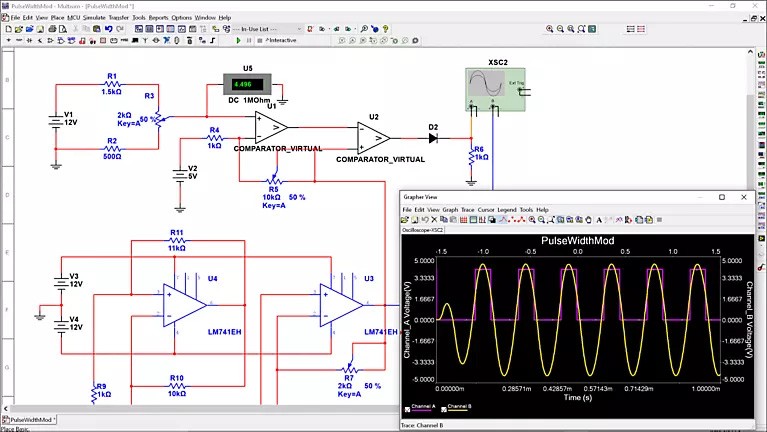 NKNU EE
Matlab Simulink (系統模擬)
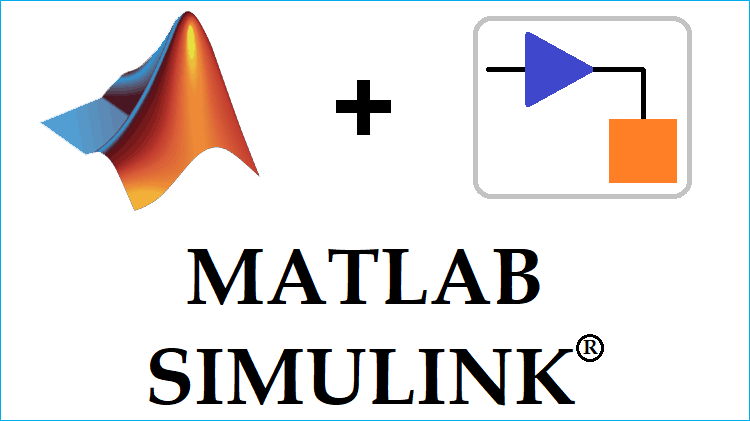 Toolboxes and Blocks
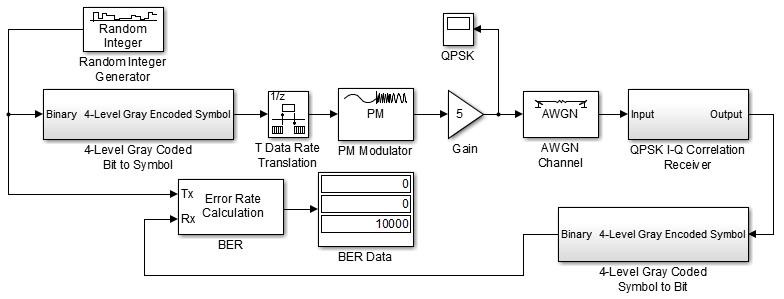